ماهية اليقظة الاجتماعية
تمهيد :
ظهرت اليقظة الاجتماعية في حوالي سنه 1985 في فتره بدأت معها اكبر موجات تسريح العمال لأسباب تتعلق بالإنتاجية او لغرض زياده الارباح.
الانتقال من الملاحظة الى فهم الحالة الاجتماعية للمؤسسة. 
تهدف الى متابعه المناخ الاجتماعي، رضا العمال، توقع النزاعات... 
تسمح اليقظة الاجتماعية بتحديد كل الوضعيات التي تهدد المؤسسة او تهدد تماسك الفرق العمل من اجل استباق وتسير الخطر الاجتماعي بشكل أفضل.
تعاريف :
1- هي Processus "تسلسل مترابط للعمليات" للمعرفة تسمح للمنظمة بتصور مستقبل محدد انطلاقا من مشاريع المنظمة الفردية والجماعية.
2- وسيلة هو للإنصات هدفها استباق وقوع النزاعات وغايتها تحقيق التنظيم الاجتماعي داخل المنظمة وهذا وفق اتجاهين :
الاول : موجه نحو الحذر والمراقبة المستمرة لمحيط ما(مصلحة، ورشة،...) داخل المنظمة حدد مسبقا.
الثاني : تنبيه مختلف الاعوان للرهانات الاستراتيجية.
مفاهيم ...                        VS/VRH et RSE
 RSE هي مسؤوليه المؤسسة اتجاه آثارها على المجتمع.
 فالمسؤولية الاجتماعية لمؤسسة ما تجاه آثار قراراتها ونشاطاتها على المجتمع وعلى البيئة. يجب ان تترجم بسلوك شفاف واخلاقي بحيث: 
يساهم هذا السلوك في التنمية المستدامة. 
يأخذ بعين الاعتبار "حقوق الستيكهولدرز".
يحترم القوانين المعمول بها يمكن العودة للمحاضرة....
VS/VRH 
ان اليقظة  الاجتماعية ويقظة المواد البشرية تمثل رافعه لتحديد المحاور التي يمكن أن تتطور فيها المؤسسة من خلال استباق الاحداث.
 وتتجسد العلاقة بينهما في نظام معلوماتي من خلاله تكون المؤسسة في انصات مستمر لمحيطها الداخلي والخارجي. 
الداخلي : كالاستجابة لإشكاليه تسريح العمال.
الخارجي :كاستباق توظيف المهارات النادرة 
ان تطوير اي سياسه للتنمية المستدامة في منظمة ما مشروطه بتعنية جميع أعضائها
VS/VRH et RSE  
تتمثل في توفير الادوات والطرق التقنية (المؤشرات، قواعد البيانات مخططات العمل ادوات التقييم،...).
كما أن العامل البشري في قلب هذه العلاقة الثلاثية ...مما يحتم على المؤسسة الالتزام بسياسه للتسيير تهتم ب :
التكوين والتحفيز.
الحوكمة.
الجوانب المادية.
الشرعية.
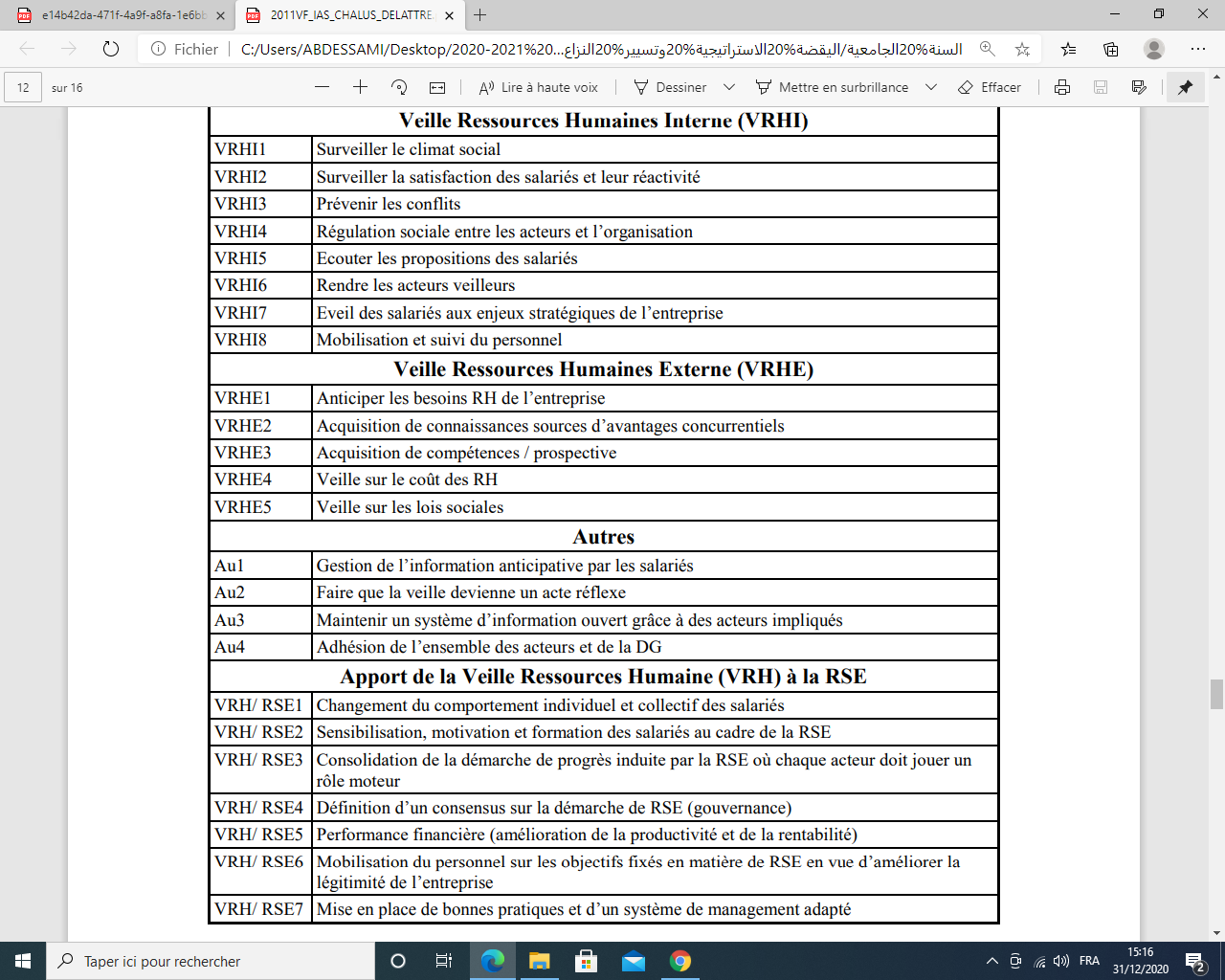 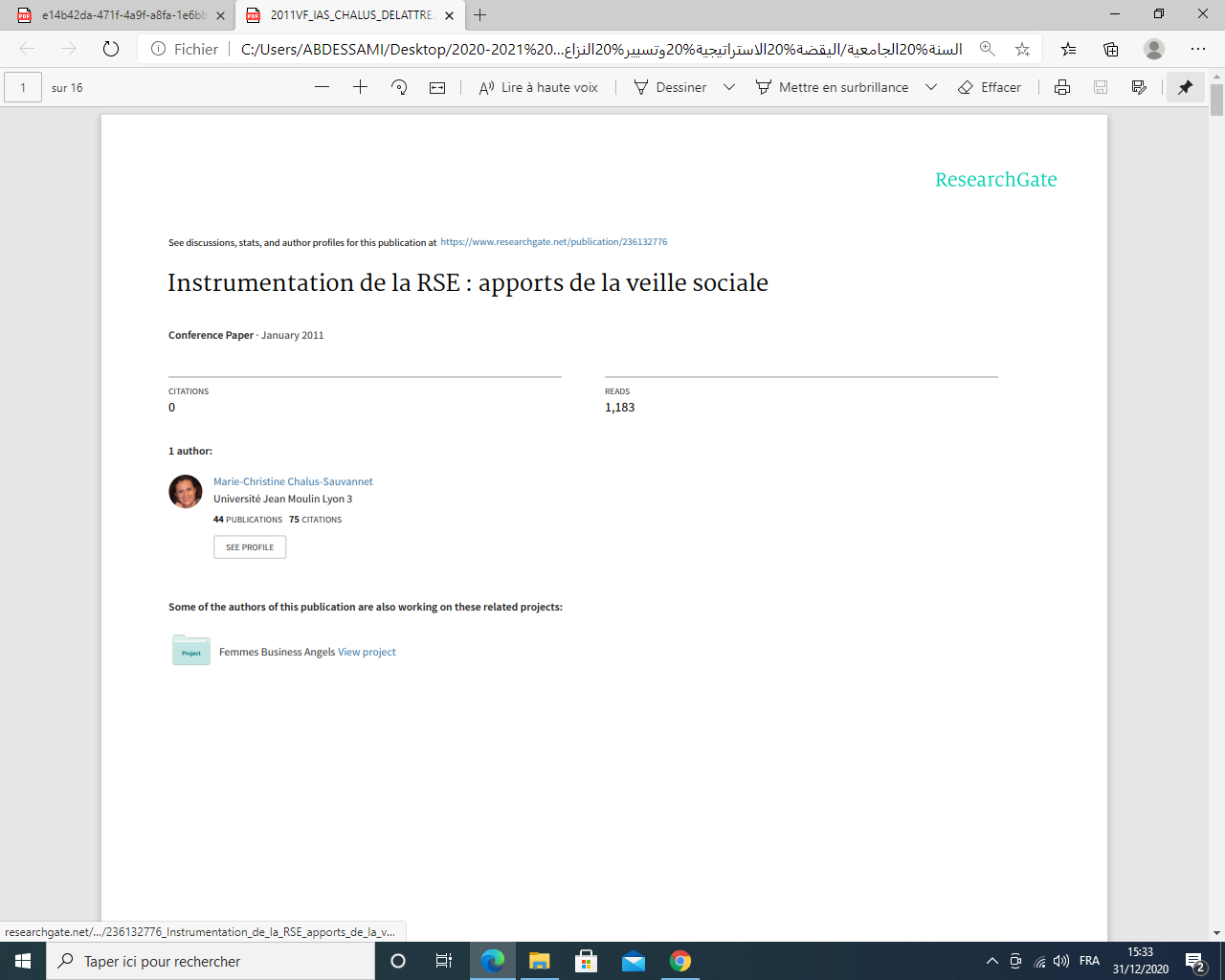 كيفياتها:


لوحة القيادة لليقظة الاجتماعية "المؤشرات"
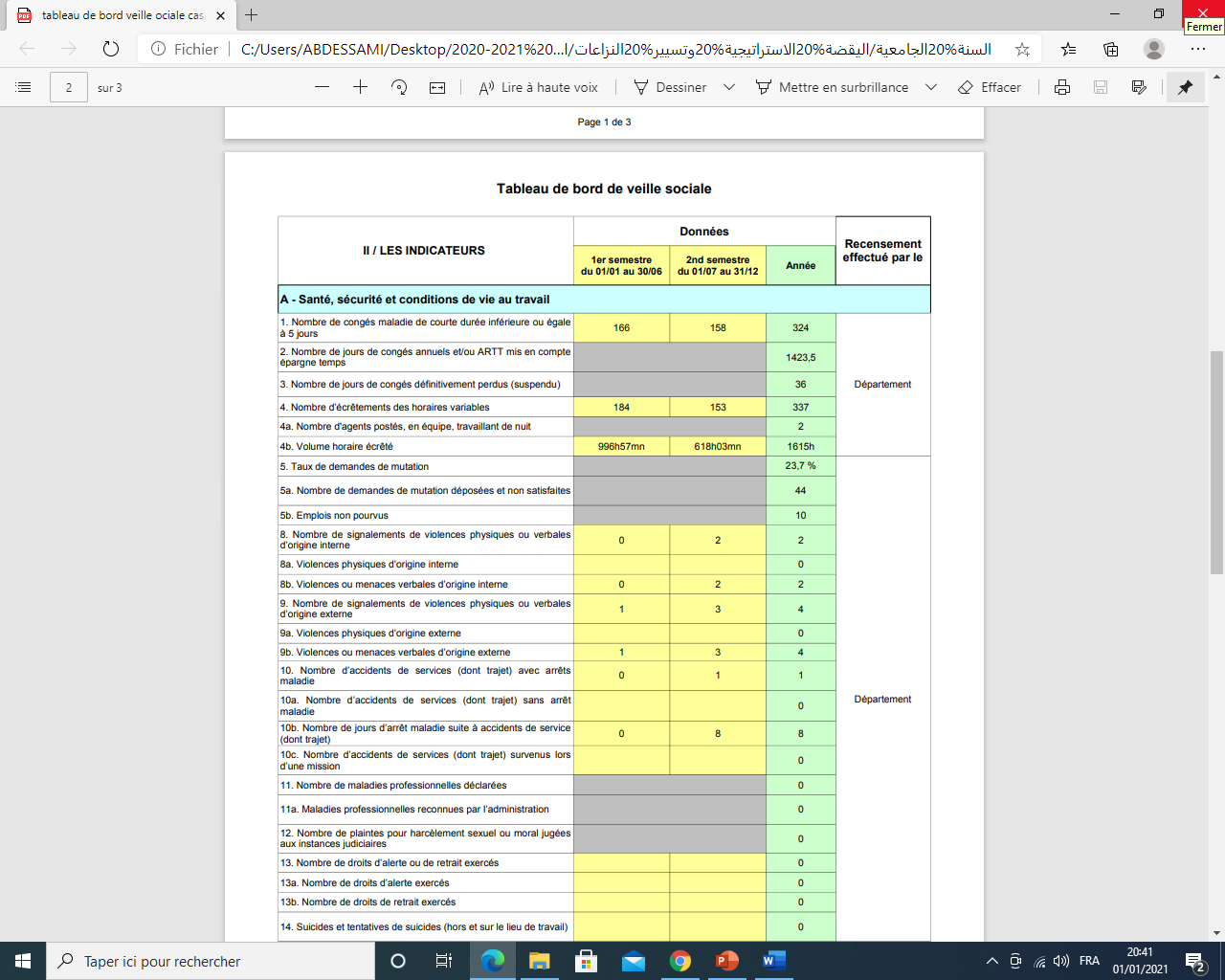